GENERAL CHEMOTHERAPY  General Consideration Part VI ……………………………………………………………………………………………………………………………………………………………………………………………………………………………………………Chemotherapy (VPT-411)(Lecture-7)
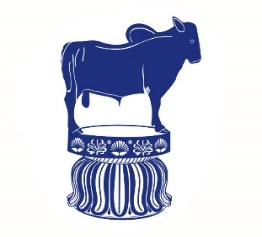 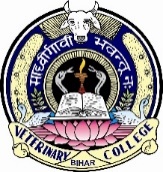 Dr. Kumari Anjana
Asstt. Professor
Deptt. of Veterinary Pharmacology & Toxicology
Bihar Veterinary College, Bihar Animal Sciences University, Patna
Content of the chapter
Combined use of Antimicrobials

Prophylactic use of Antimicrobials

Failure of Antimicrobials therapy
Combined use of AntimicrobialsJawetz's law on antimicrobial combination
To achieve additive or synergistic effects: 
   The rules regarding combination are:

	Bacteriostatic + Bacteriostatic = 							Additive/sometimes synergistic
	Bactericidal + Bactericidal = 
				  Additive
	Bactericidal + Bacteriostatic = 
				  Generally antagonistic

Synergistic combinations are used in full doses of individual drugs for achieving the goal.
Synergism
	Synergism can be defined as the positive 	interaction of two 	or more agents so that their 	combined effect is 	significantly greater 	than the expected sum of their 	individual effects 	(1 + 1 = 3).
Antagonism
	Antagonism is a negative interaction 	between two drugs; the combined 	effect of their combination is 	significantly less than the sum of the 	respective effect when tested 	separately (1+1=1).
Additive
	Additivity assumes that the result 	observed with more than one drug 	should be the sum of the separate 	effects of the drug being tested if 	those drugs do not interact with one 	another (1+1=2).
To broaden the spectrum of antibacterial activity:

 It is necessary in the treatment of mixed infection and in severe undiagnosed bacterial infections. 

Combination should not be the substitute of accurate diagnosis.
To curb the development of drug resistance: 
	This is very important for the treatment of diseases where 	the 	organism is notorious for developing drug resistance 	and for chronic 	infections requiring prolonged 	antimicrobial therapy.

To decrease the intensity of toxic effects: 
Drugs having low therapeutic index when used in their full doses precipitate toxicity. 
If such a drug is combined with another synergistic drug in reduced doses, it’s toxicity can be reduced. 
When amphotericin B + Flucytosine - cryptococcal meninnitis, 
A shorter course of treatment is needed than when      amphotericin B is used alone.
Disadvantages of Combination of AMAs
Increased chance of development of variety toxicity.

Improper combination results in increase in intensity of toxicity of a drug by another.

Promotion of development of resistance or increase in nephrotoxicity (Gentamicin + cephaloridine).

The chances of superinfections are increased.

Generate a causal rather than rational view in diagnosis of infectious diseases or selection of AMA.

Increase the cost of therapy.
Chemoprophylaxis
It is the use of an AMA to prevent the setting in of an infection in the body or to combat a contacted infection before its final clinical manifestation.

It reduces the number of the viable microbe below the critical level; thus preventing infection.
The chemoprophylaxis may be done against specific organisms (generally highly satisfactory e.g. Tuberculosis in man with isoniazid.).

It is also used for prevention of infection in some high risk situations e.g. urinary tract catheterization may be satisfactory but it is highly unsatisfactory and condemnable even hazardous if it is done for prevention of infection in general.
Misuses of AMAs
Treatment of untreatable diseases: Use of antibiotics in viral diseases.

Improper dosage: Antibiotics should be administered at adequate therapeutic doses will not suppress the bacteria, and at the same time may precipitate development of resistant population. Administration of higher doses can cause toxicity to the host.

Superinfections: Use of oral antimicrobial therapy, especially the broad-spectrum antibiotics, suppresses the normal ruminal or intestinal microflora leading to development of enteric infections by the invading pathogenic microbe.
Inhibition of starter bacteria: Use of antibiotics in diary animals results in excretion of significant levels of the antibiotics through milk, which may suppress the starter bacteria.

Antibiotics as growth promoters: Use of antibiotic-growth promoters in feed-lot animals before slaughter without observing withdrawal specifications ay pose public health hazard.
Applications of antibiotics in surgical wounds without proper drainage: 
	Use of antibiotics to prevent bacterial 	infections, without removal of necrotic 	tissue debris or providing proper drainage 	for the purulent exudates, results in 	markedly lowered antibacterial potency of 	the antibiotics.
Failure of AMA Therapy
When a real or apparent failure of the antimicrobial regimen occurs, the diagnosis and therapy should be reviewed. 

One of the following causes will usually be identified. 

Improper selection of drug, dose, route or duration of treatment.
Treatment begun too late. 
Failure to take necessary adjuvant measures, e.g. drainage of abscesses, empyema, etc.; removal of renal stones, other foreign bodies or infected gall bladder, adjustment of proper urinary pH in case of urinary tract infection; cavity closure; control of diabetes, etc.
Poor host defence—as in leukaemias, neutropenia and other causes, especially if a bacteriostatic AMA is used. 

Infecting organism present behind barriers, such as vegetation on heart valves (SABE), inside the eyeball, blood brain-barrier.

Trying to treat untreatable (viral) infections or other causes of fever (malignancy, collagen diseases). 

Presence of dormant or altered organisms (the persisters) which later give rise to a relapse.
Thank You